Industrial BeetGrower Discussion
David Ripplinger
January 2014
2
Growers are criticalWithout growers there is no plant
3
Are you willing and able to grow industrial beets?
4
Can beets be grownoutside the RRV?
5
2009-2013 North Dakota Industrial Beet Trials
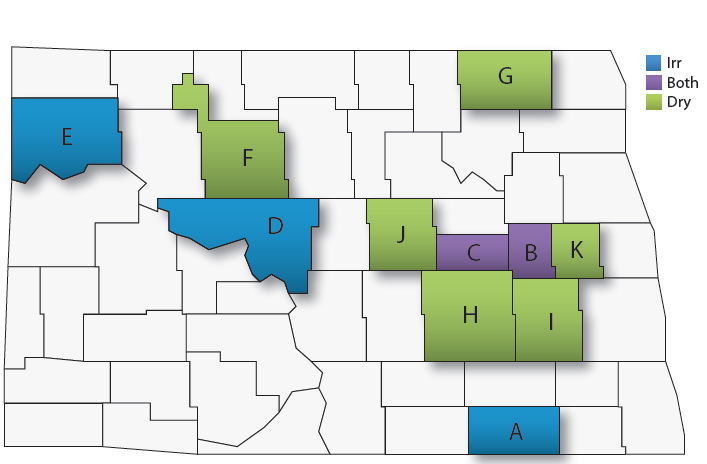 2013 notes:  Dazey dryland trial had severe herbicide carryover injury. Litchville trial  was placed on saline site.
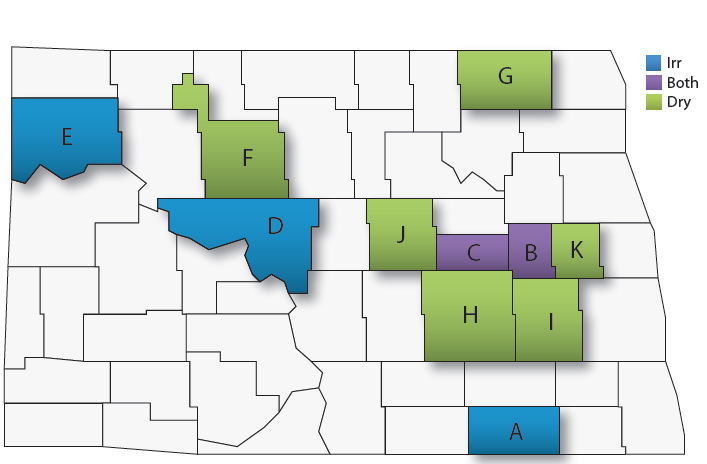 2009-2013 North Dakota Industrial Beet Trials
Why the Northern Plains?
The climate is ideal - sugar yield and quality

- Daytime temps: 60 to 80 degrees 
- Night time temps: 40 to 60 degrees

Free cold storage
8
Can you grow beets outside the RRV?
9
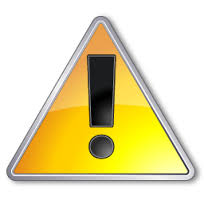 Herbicide Carryover
Growers must plan ahead on herbicides two to four years due to potential of carry-over damage to beets
ALS-inhibiting Group 2 herbicides have rotational restrictions of up to 40 months
Spartan & products containing sulfentrazone (Atrazine, Sonalan,  Treflan, Prowl) have rotational restrictions of 24 months or longer
Pay attention to pre-mixture herbicides. For example, Extreme contains imazethapyr (Pursuit) so it has 40-month rotational restriction
10
How do you grow beets?
11
[Speaker Notes: I am an economist!]
Crop Rotation
Four years to break disease cycle

Does well following wheat and barley

Does poorly following soybeans and dry beans (too much nitrogen)
12
Planting
Late April - May

Small coated seeds

Newer corn & bean planters work - 22” & 30”
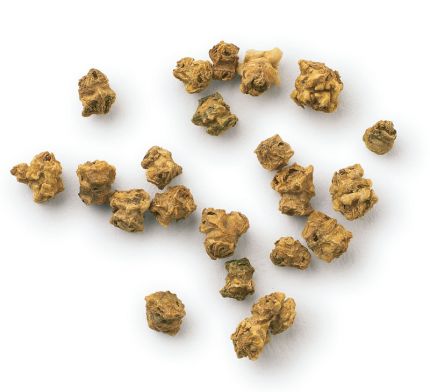 13
Harvest, Transport, Storage
Late September and October

Labor intense and requires specialized equipment

Topper mechanically removes foliage

Lifters pull beets from the soil 
	- piled at field edge
	- delivered to larger pile
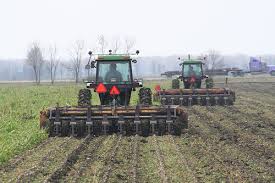 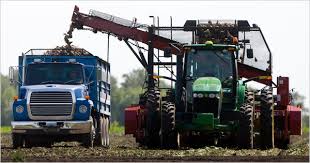 14
Harvest, Transport, Storage
Fall work is labor intense -
Grower managed or custom managed?
Harvest?  Transportation?

Harvester rule of thumb: 100 A/row for 10-day harvest window

Example: 8-row harvester = 800 acres
15
Benefits
Deep tap root can improve soil health

Allow beet to endure drought conditions

Provide access to nutrients far below the surface
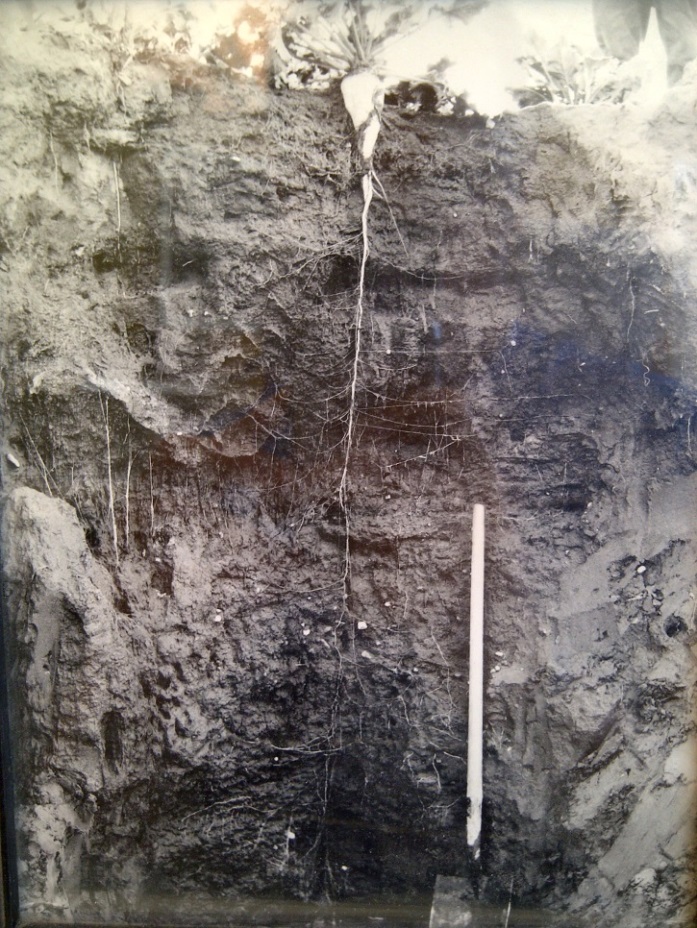 16
Some Answers
You can grow no-till beets

You can grow in rocky soil (lifter, facility)

Efforts to develop crop insurance policies are underway
17
Some Concerns
Beet emergence

Soil compaction

Harvest weather
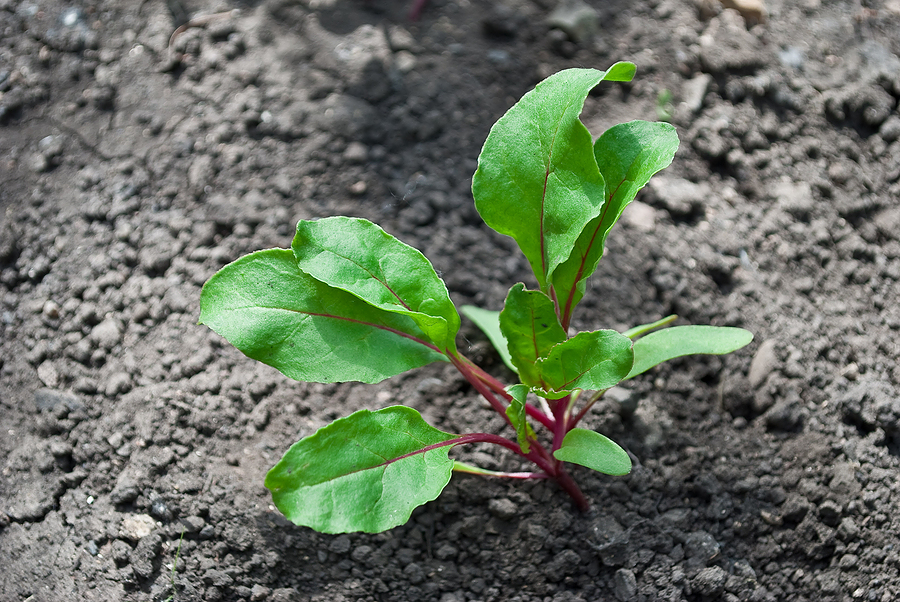 18
What factors would impact your willingness to grow beets?
19
To move forward, the project developers need an idea of how much beets will cost

Price/pricing mechanism
Contract period
When does ownership exchange hands?
Do you want to grow and invest in the plant?
20
To move forward, the project developers need an idea of how much beets will cost

Harvest
Transportation 
Storage type/location
21
What questions do you have?How can NDSU answer them?
22
[Speaker Notes: What information would you like when making the decision to grow?

What are your biggest concerns?]
Agronomic
Engineering
Economic
Beet production
Herbicide resistance
Salinity
Trial results
Equipment
Harvesting
Transportation
Storage
Expenses
Returns
Insurance
Labor
Contracting 
Counterparty risk
23
Growers are criticalWithout growers there is no plant
24